LP 2021 : Spectroscopies
Clément Gidel
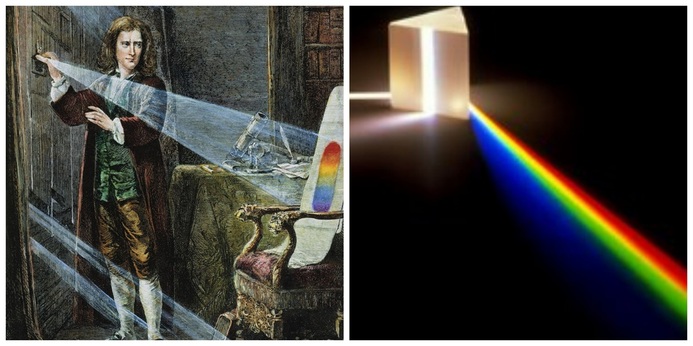 Source : sirisaacne.weebly.com
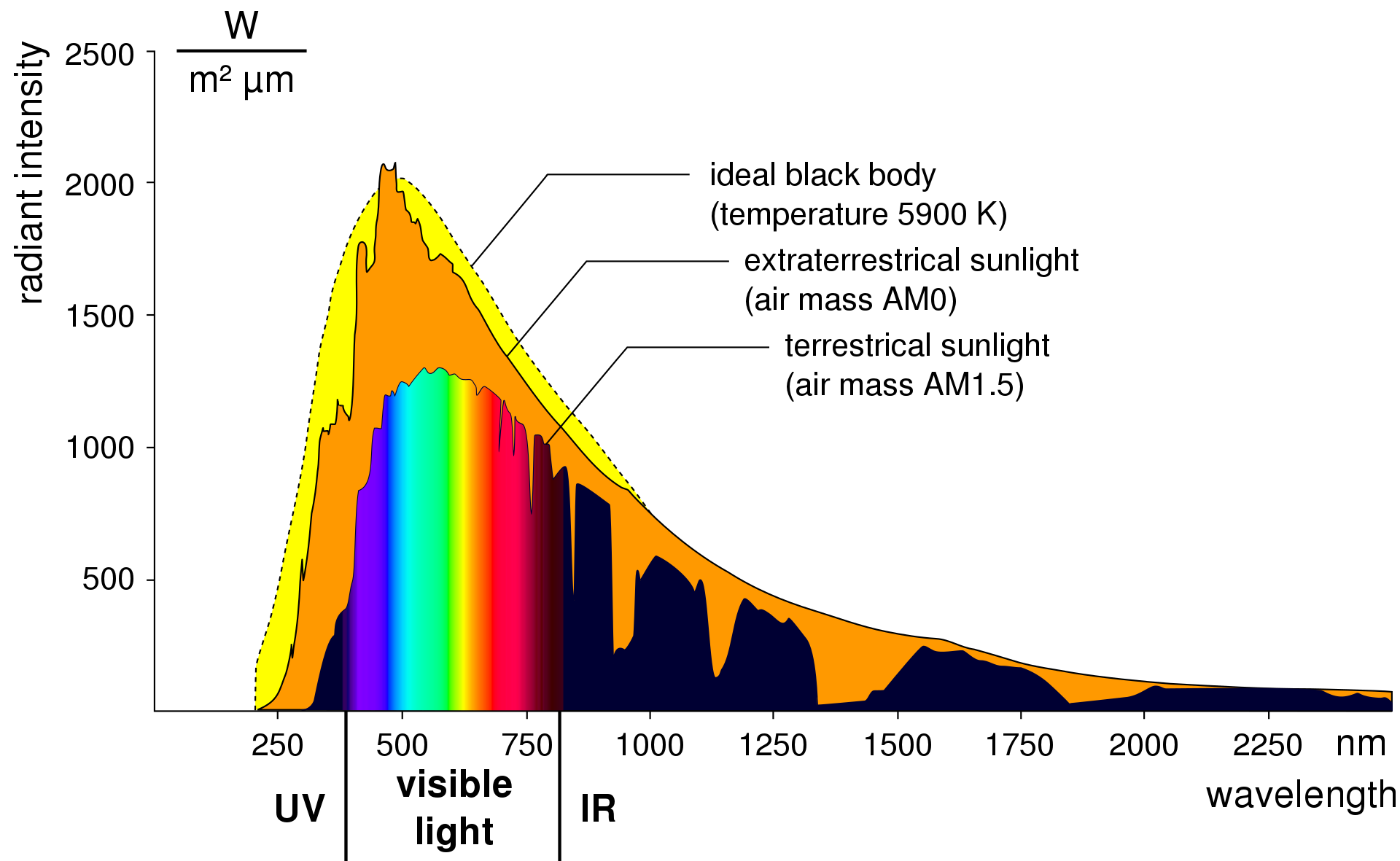 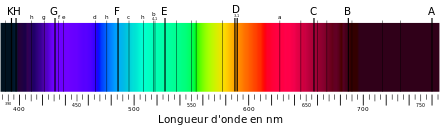 Source : Wikipedia
Réseau de diffraction
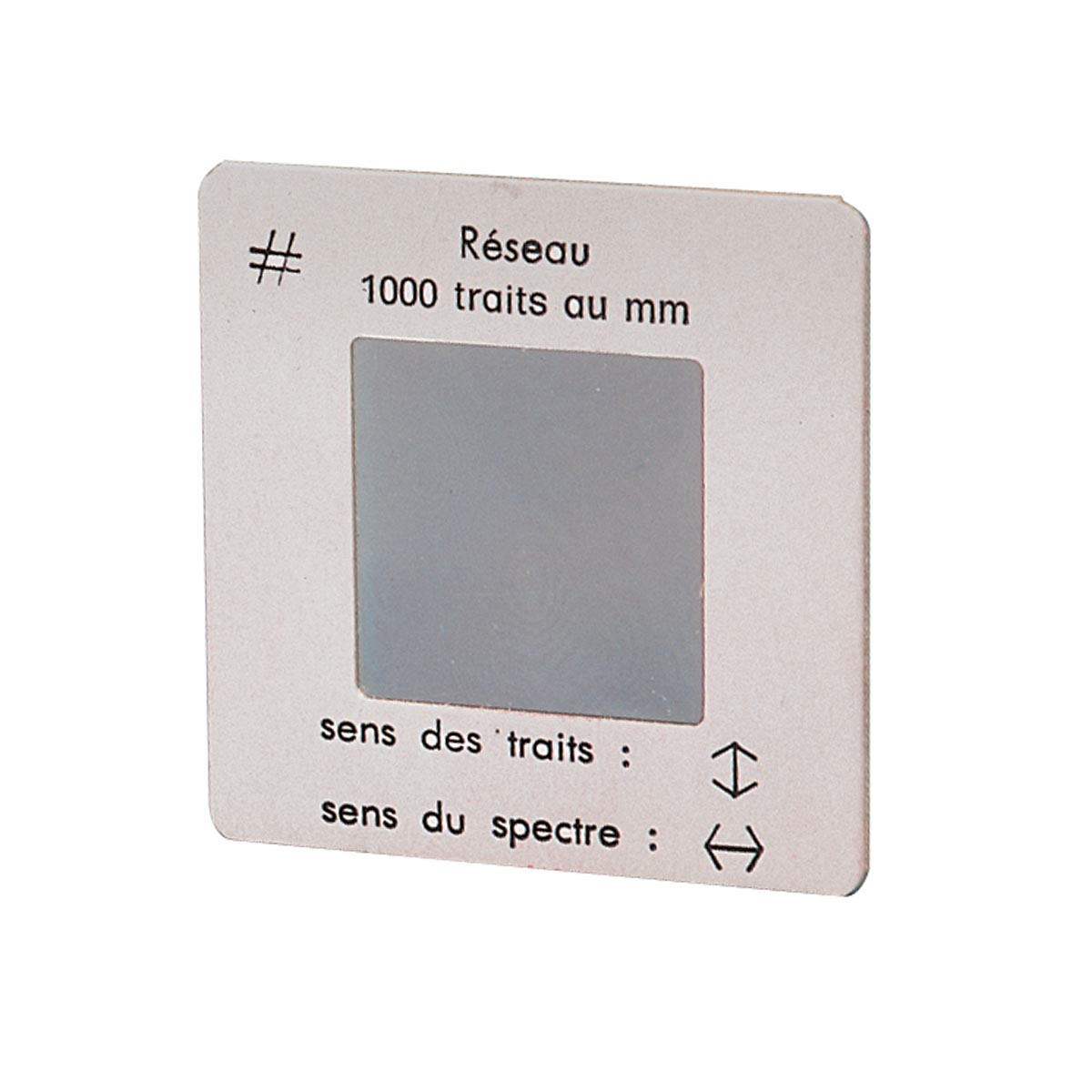 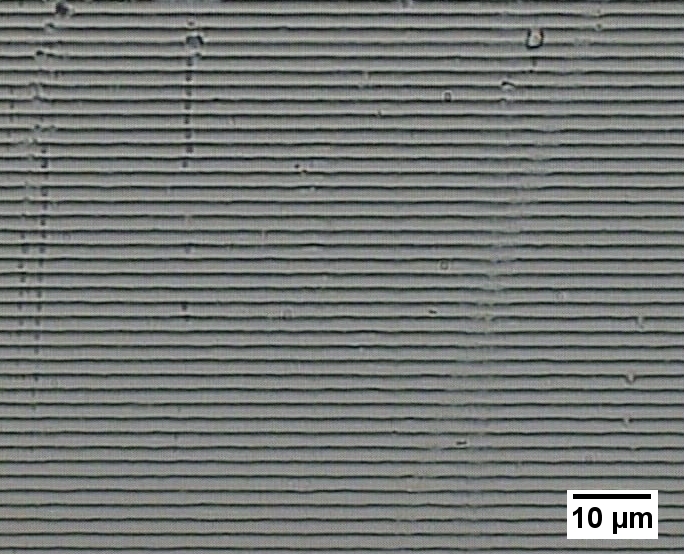 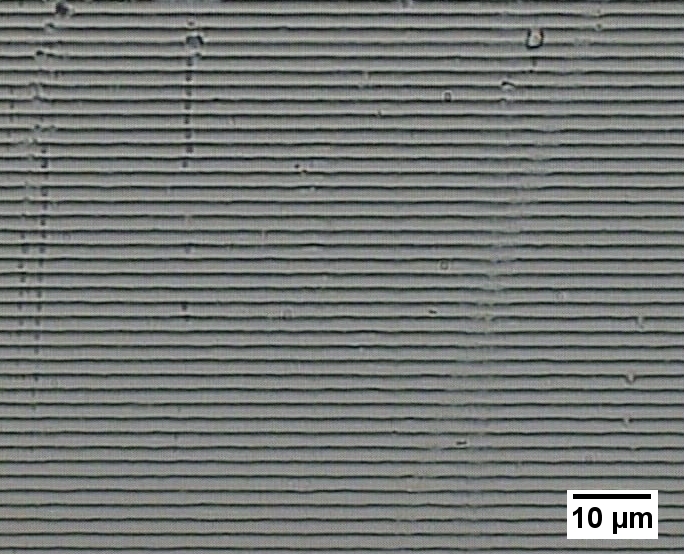 Surface d’un réseau de diffraction (600 traits/mm). Image prise avec un microscope optique. Source : Wikipedia Commons
Source: 3BScientific
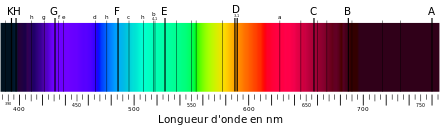 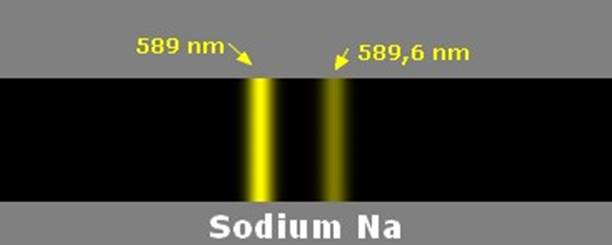 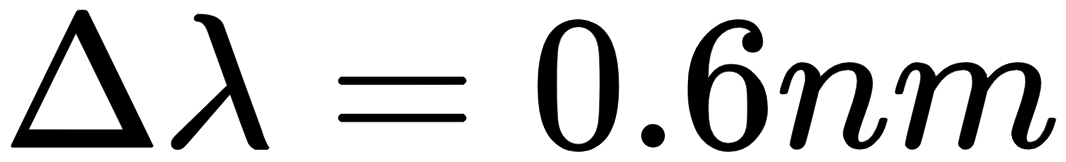 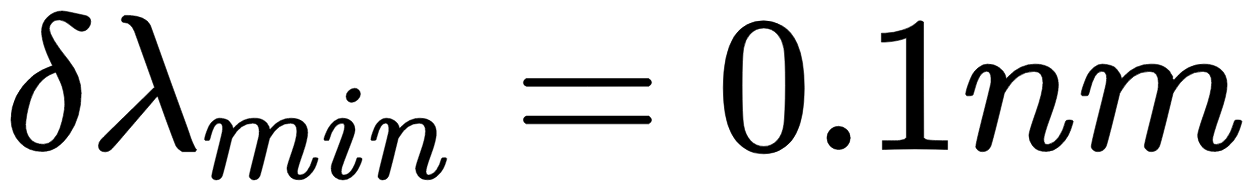 Source : guy-chaumeton.pagesperso-orange.fr
Réseau blazé
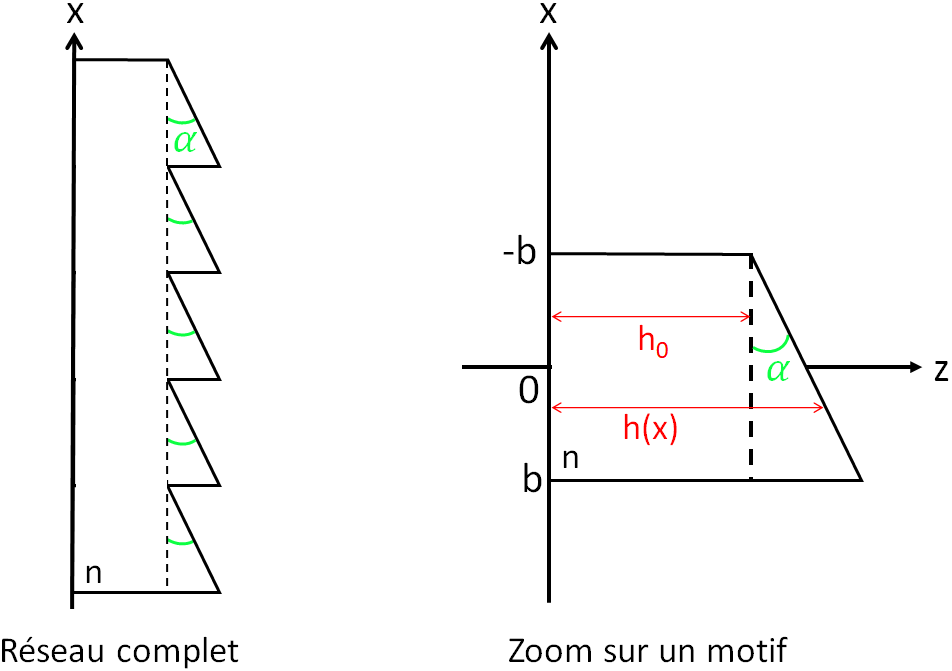 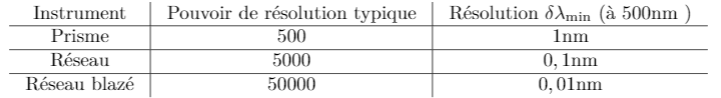 Interféromètre de Fabry-Pérot
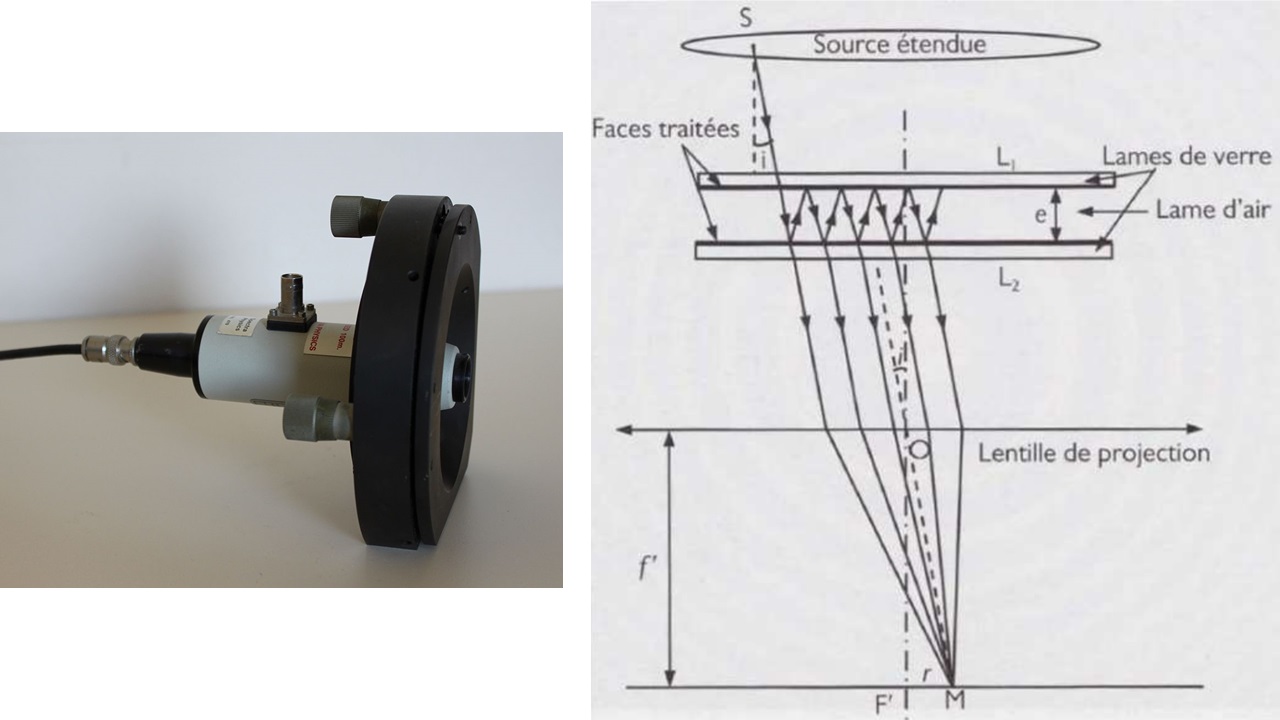 Source: Wikipedia
Source: S. Houard
Interféromètre de Fabry-Pérot
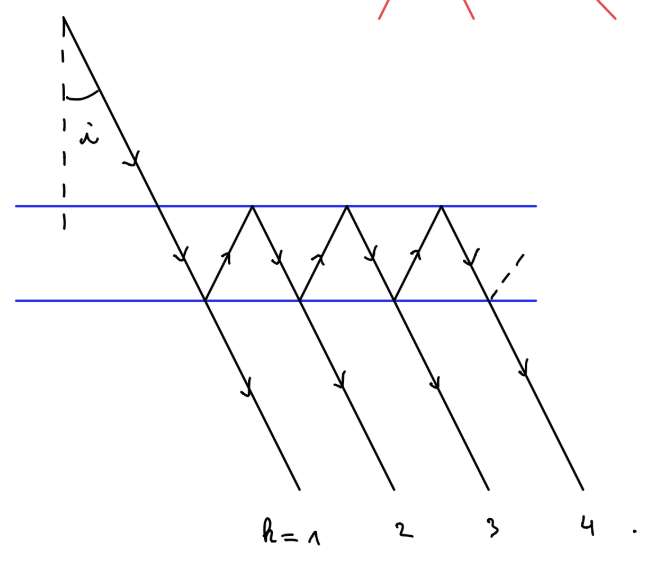 ΔΦ
k=1
Source : P.Wang
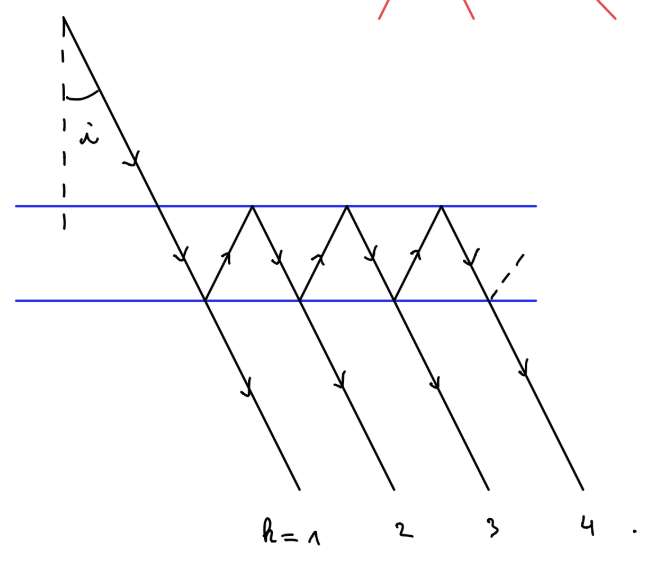 ΔΦ
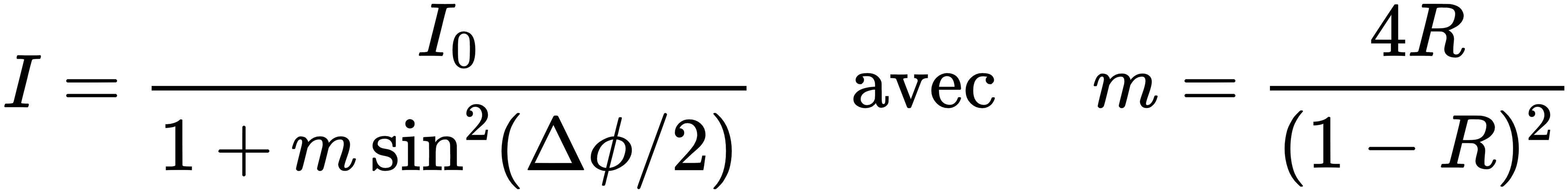 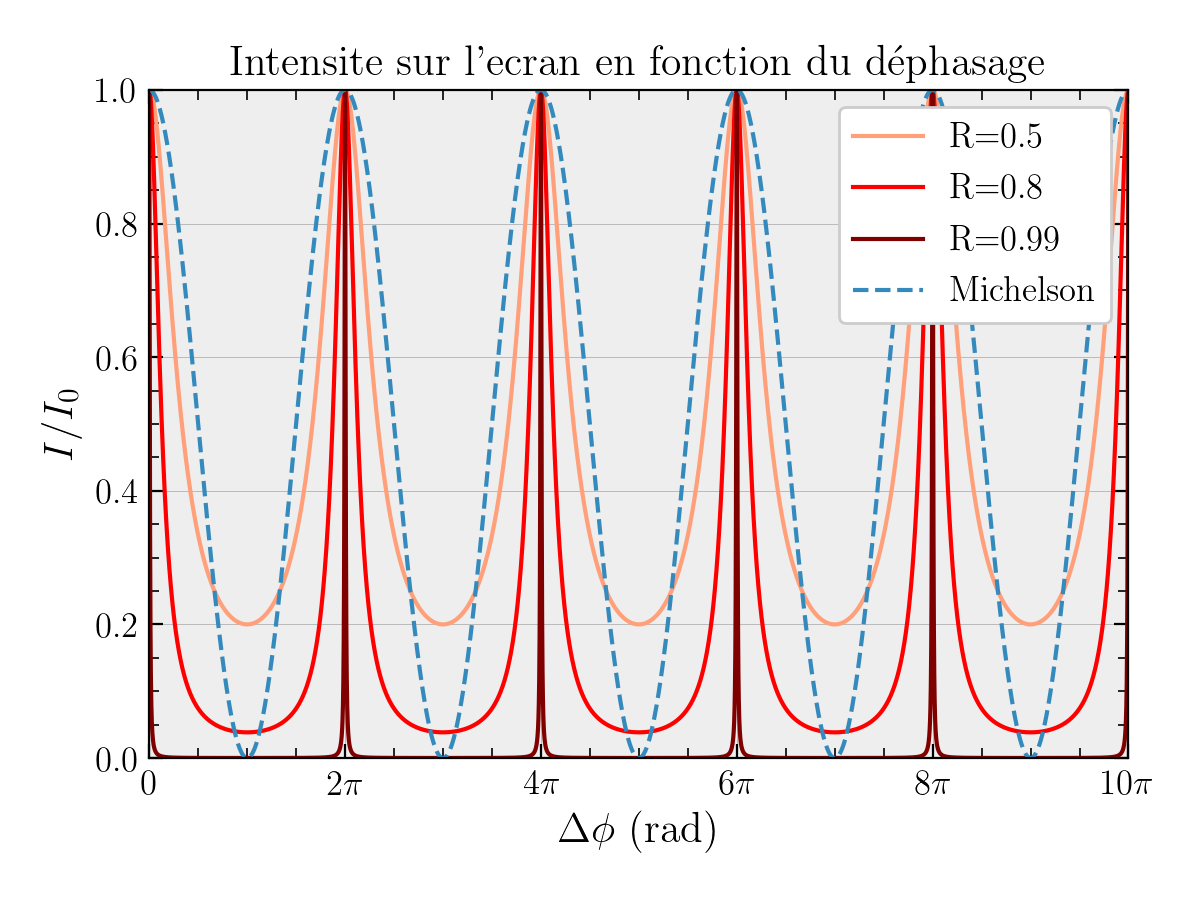 Source : P. Wang
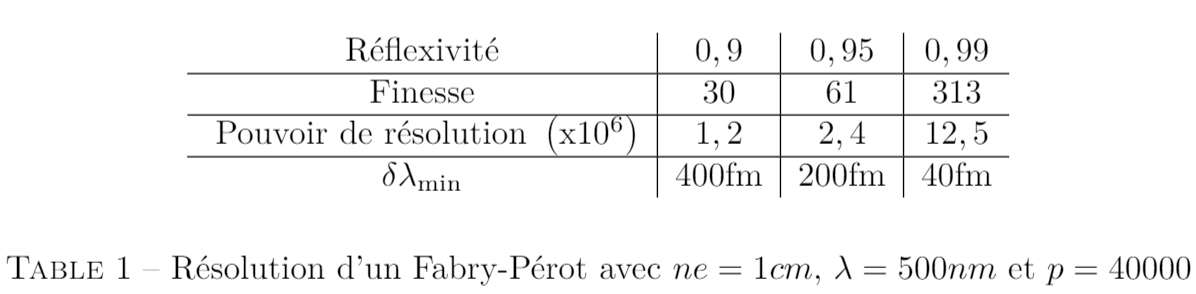 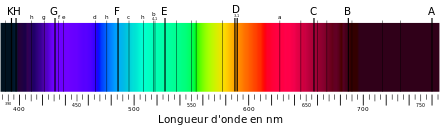 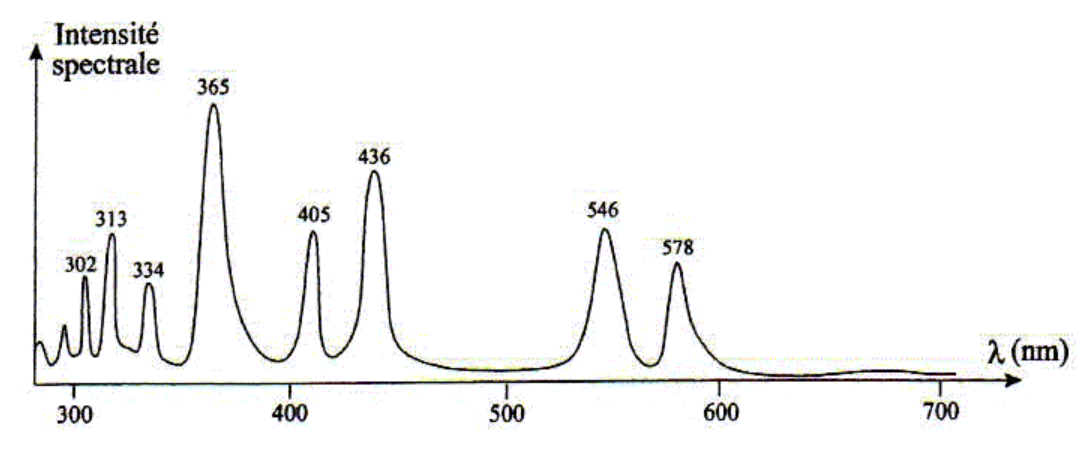 Δλ ~ 0.04 nm
Spectre     Vs     Interferogramme
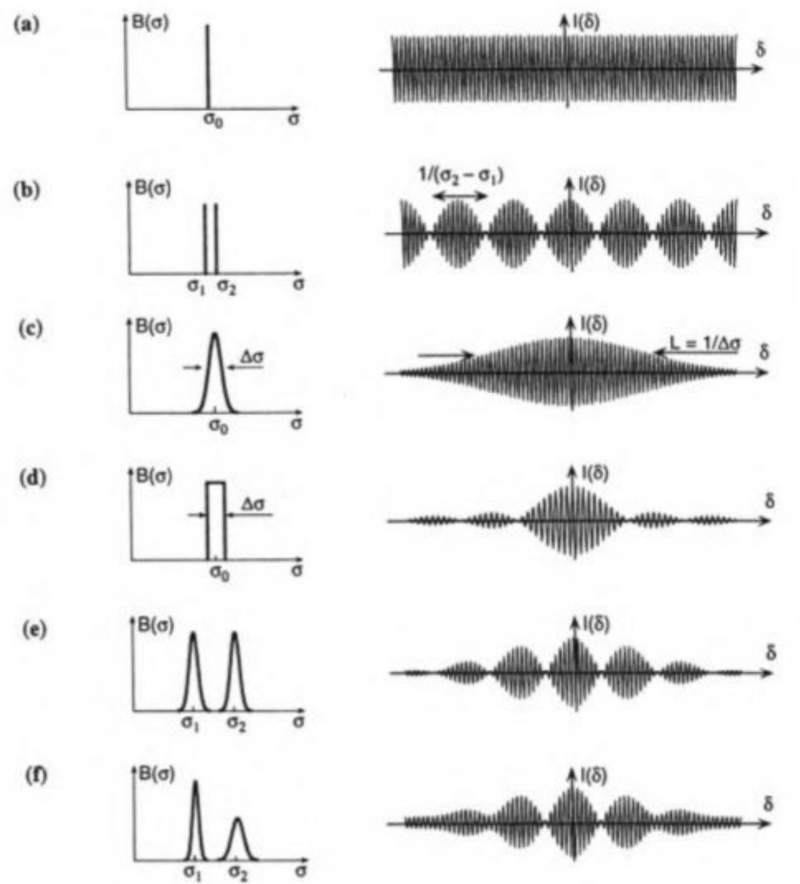 → Ex : Na
→ Ex : Raie du mercure
Source : Sextant
Spectre     Vs     Interferogramme
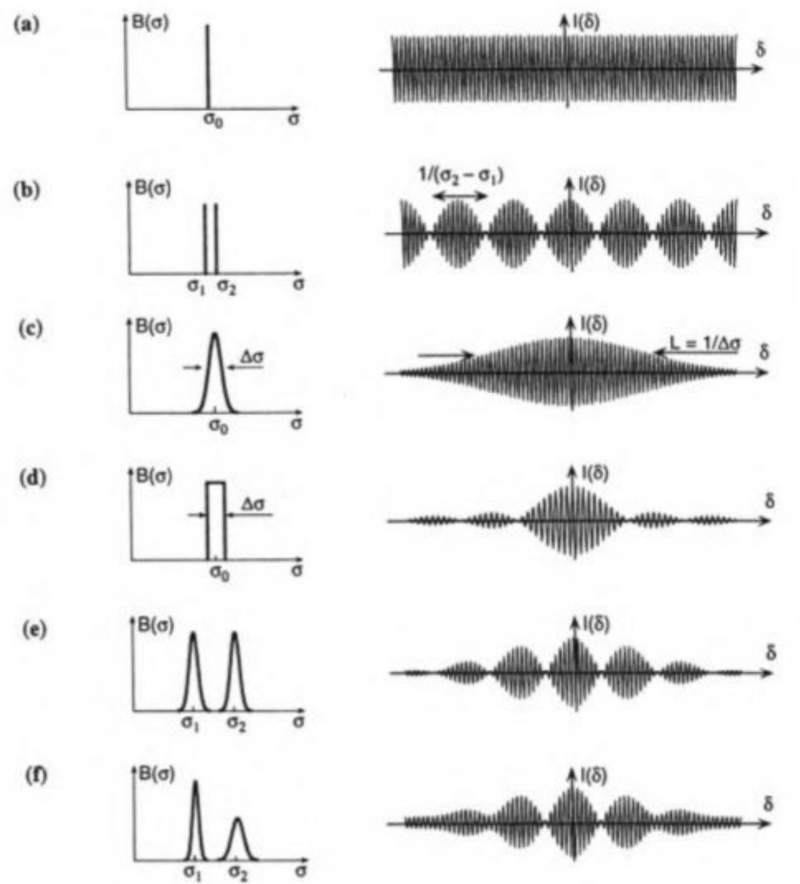 → Ex : Na
→ Ex : Raie du mercure
Source : Sextant
Bonus
Réseau de diffraction
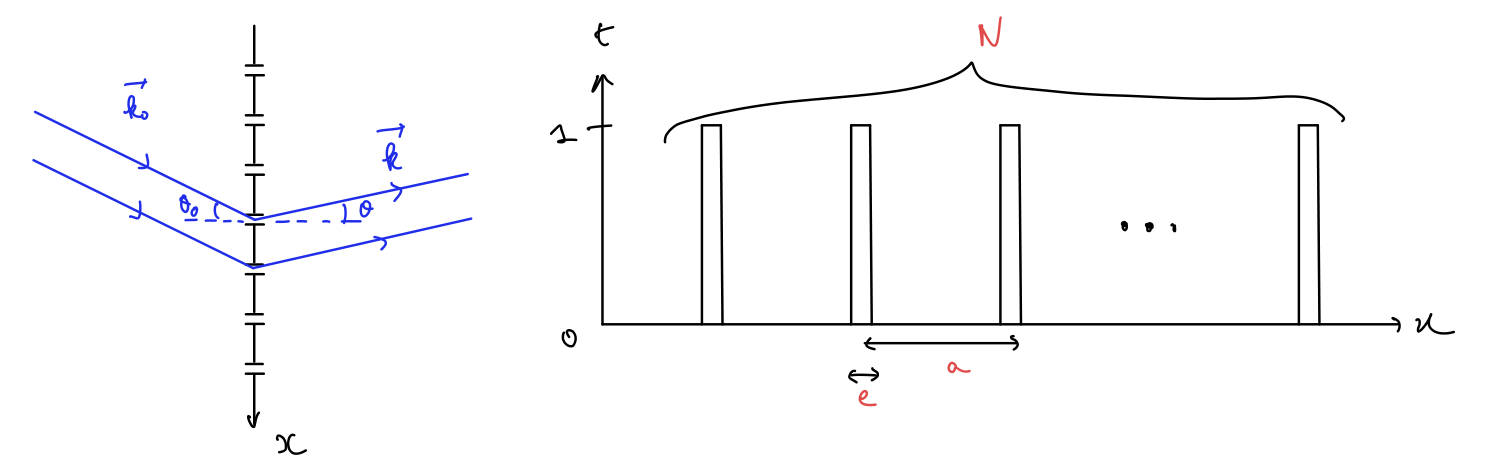 Spectroscopie
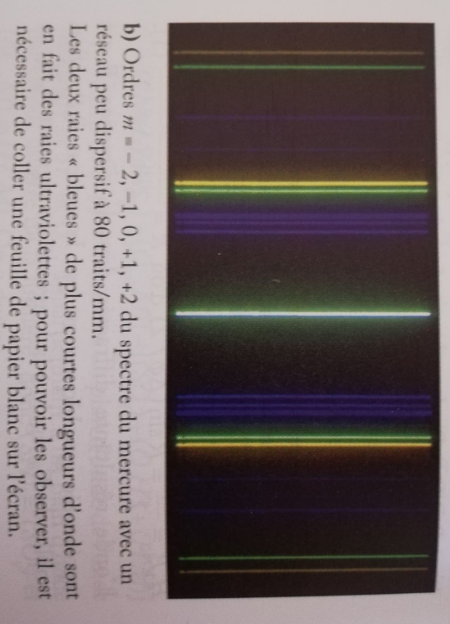 Source: S. Houard
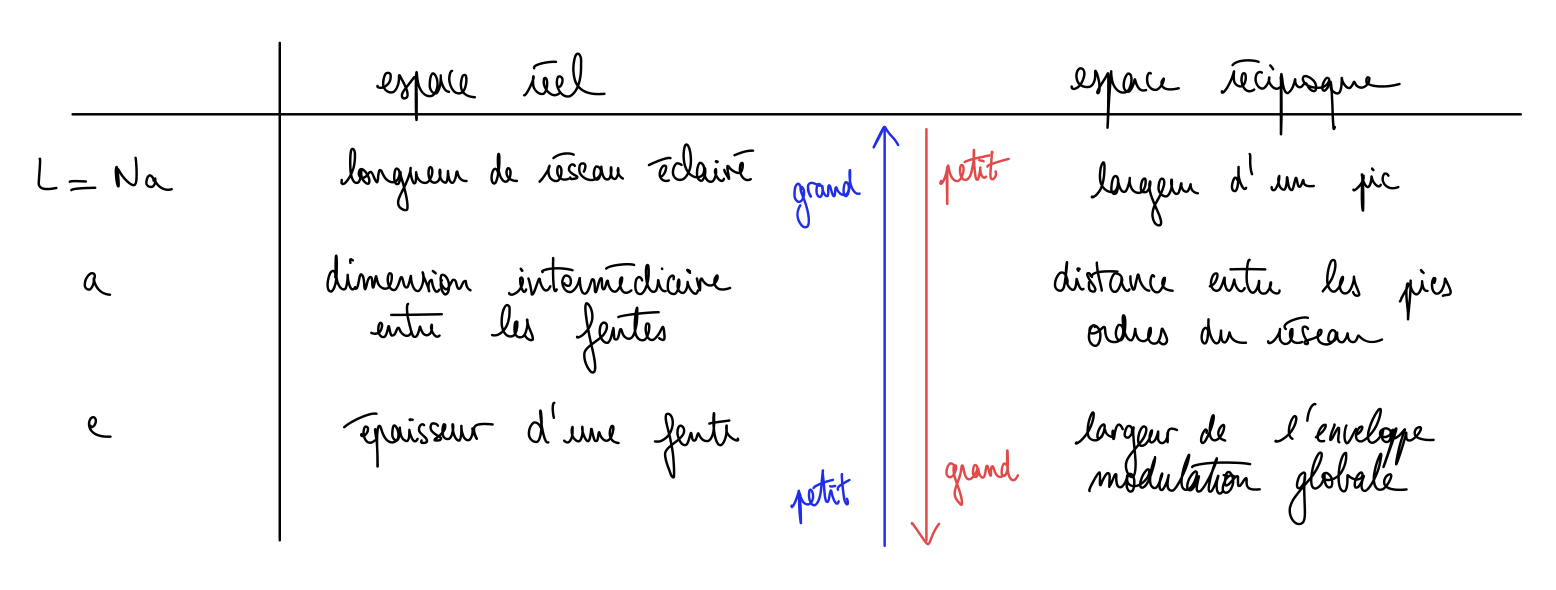 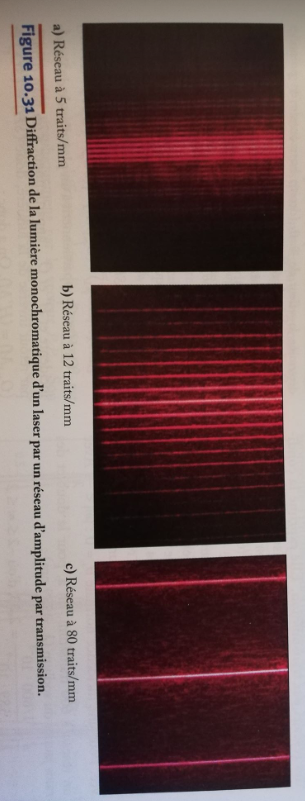 Réseau de diffraction
Source: S. Houard
Profil d’intensité
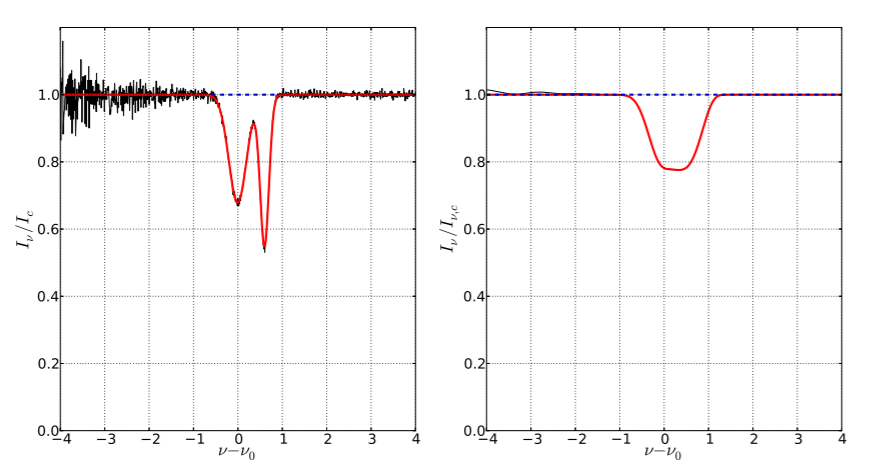 2 pics résolus !
2 pics non résolus !
Critère de Rayleigh
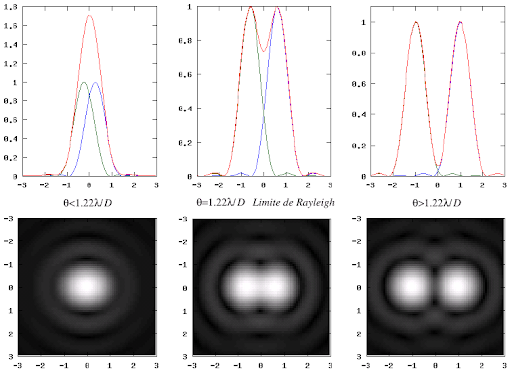